Murcia, Spain
Good Practice Presentation
OCULTO.TV
26/05/2021
[Speaker Notes: To use this title animation slide with a new image simply 1) move the top semi-transparent shape to the side, 2) delete placeholder image, 3) click on the picture icon to add a new picture, 4) Move semi-transparent shape back to original position, 5) Update text on slide.]
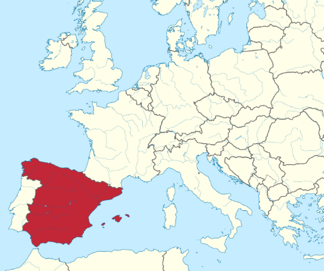 1
MURCIA
≈450K inhabitants
7th largest city of Spain
Capital of the Murcia Region
extensive municipality 881,86 km2
University City
Service based economy
Agriculture (exports)
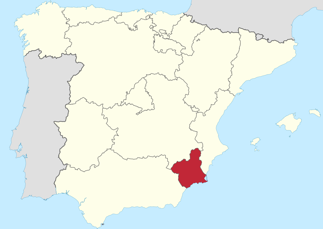 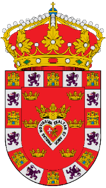 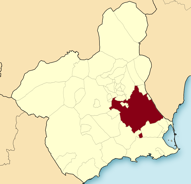 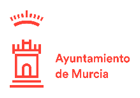 2
1
OCULTO.TV
COID-19

Local Culture and Cultural Heritage “consumption”
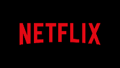 e.g.
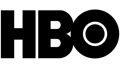 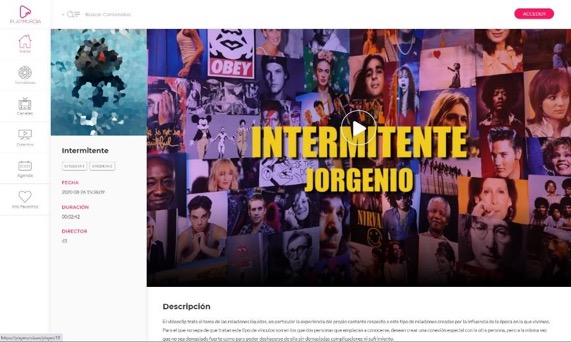 The first audio-visual digital platform in Spain and Europe to showcase heritage and culture (for now)
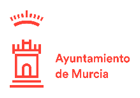 3
1
OCULTO.TV
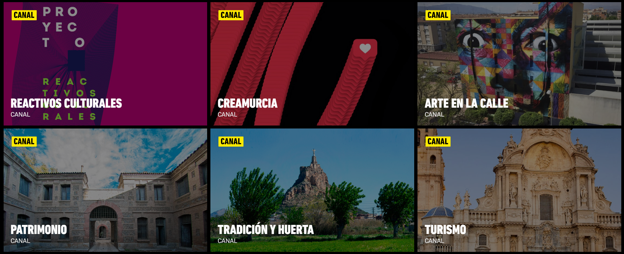 In development for six months
Intuitive
Visual
Modern
Accessible 

Content compatible with physical programming of cultural spaces.

The platform will function as its own cultural centre but with a transversal character linking all existing spaces.
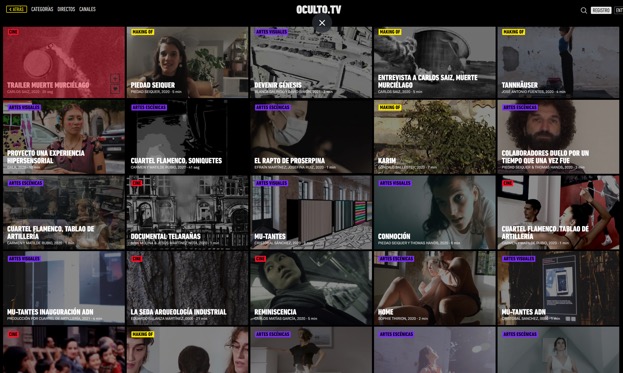 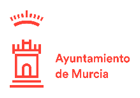 4
UCC Optimised Tallinn
Declaration
Digital Interaction	The platform allows for interaction between users, between users and the municipality and even with creators/artists in specially programmed sessions.Accessibility, security, availability and usability	The platform can be accessed by anyone, and anyone can submit content to be reviewed and included. Design principles were Intuitive, Visual, Modern & Accessible.Reduction of the administrative burden	The service is as minimalistic as possible without losing functionality, directly servicing needs and rights regarding culture.
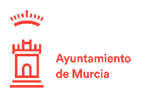 UCC Optimised Tallinn
Declaration
Citizen engagementOCULTO was developed with citizens (process), and has a continuous learning and improvement model. Additionally, suggestions can be made at any time. Open to use (as a creator/artist).Protection of personal data and privacyGDPR and national law compliant, privacy policy, secure personal profiles, no unnecessary data storage.Redress and complaint mechanismsThrough the platform itself, direct contact.
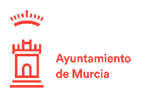 1
OCULTO.TV
First 3 months:

>15.000 Registered Users

>500.000 Reproductions of Content
>60 days (1440 hours) of Content Visualised

Views from 53 countries

700 “Items” on the platform, 
350 awaiting review

20 Specific Channels crated

E.g.
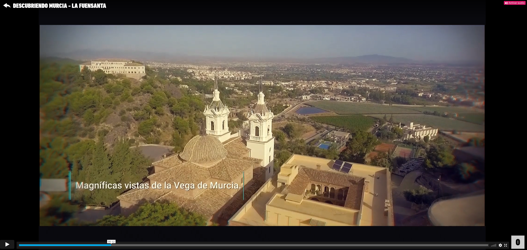 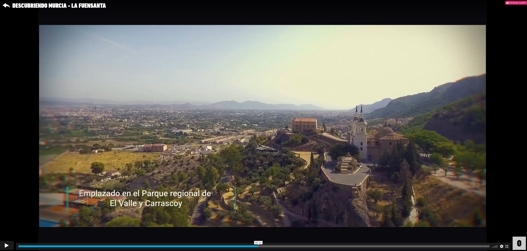 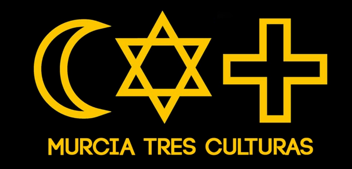 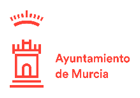 7
Thank you!
www.usercentricities.eu

OCULTO.TV
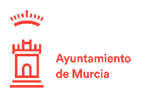